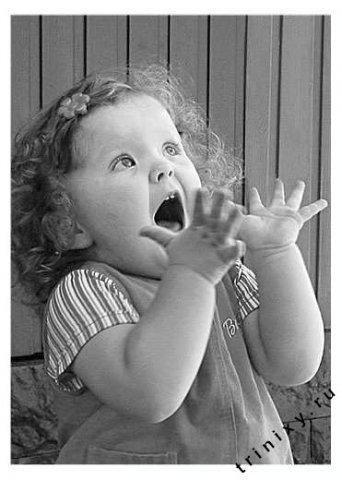 Права ребенка
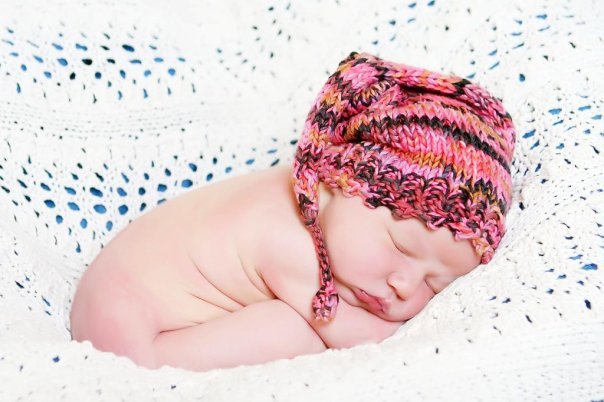 Ребенок приходит в этот мир                                            беспомощным и беззащитным. 
Его жизнь, здоровье,                                                               будущее целиком зависят от мира на Земле,                                                                               от родителей, от действий других взрослых людей. 
 Ребенок верит в их любовь и доброе отношение    и очень надеется на их защиту.
Задачи воспитателя:
►Обеспечить детей знаниями, навыками, ценностными ориентирами для формирования правовой компетентности.
►
Развивать я - сознание ребёнка, свободу самовыражения и самопрезентации.
Формировать у детей навыки социальной ответственности, способности чувствовать, понимать себя и другого человека.
►
Развивать у детей навыки общения в различных жизненных ситуациях с ориентацией на ненасильственную модель поведения.
►
Методы обучения
Игры с правилами (сюжетно-ролевые, словесные, подвижные, музыкальные).
  Моделирование и анализ ситуации.
      Импровизация.
  Тематическое рисование.
   Беседы.
   Использование технических средств.
    Использование произведений искусства.
    Использование наглядных пособий.
    Театрализация.
     Использование символов-схем
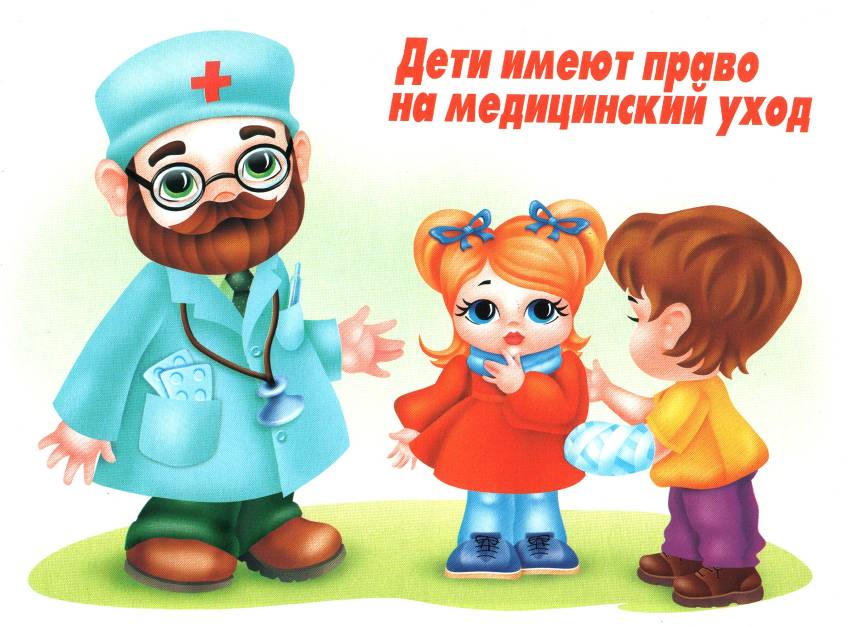 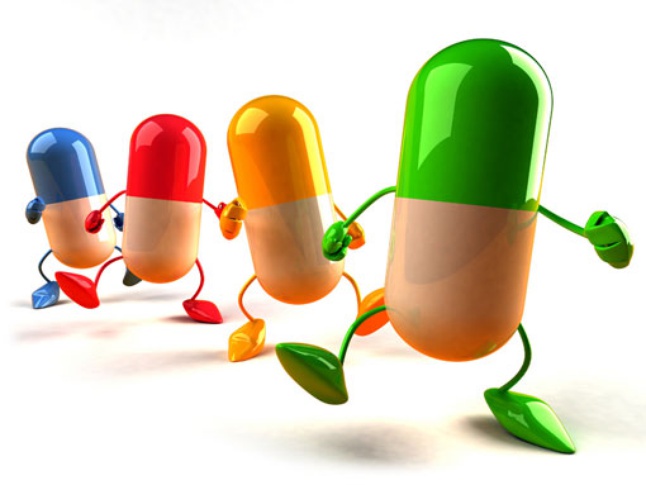 Цели:
■ развить представление о том, что здоровье – главная ценность человеческой жизни; 
■ помочь детям осознать роль государства в охране и укреплении здоровья; 
■ воспитывать потребность детей  в ежедневном выполнении правил личной гигиены.
Форма взаимодействия 
педагога с детьми
Беседа  с детьми о гигиене, здоровом образе жизни: «Уроки Мойдодыра», «Витамины я люблю – здоровым я быть хочу»;
Беседа «Кто и как заботиться о твоём здоровье»; 
Беседа «Скорая помощь»
Занятия «»Здоровым я быть хочу», «Встреча с Витамином»;
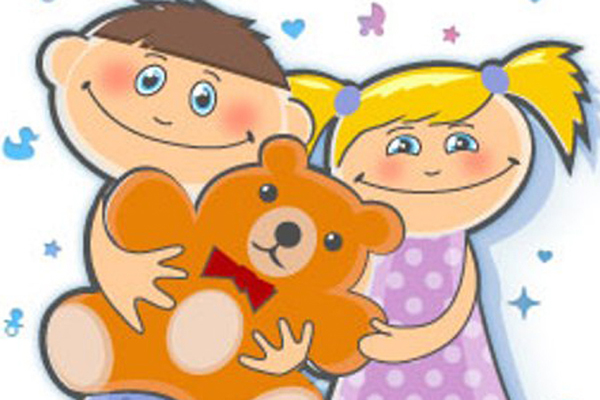 Дидактическая игра на развитие речи «Закончи предложение»
Игра-импровизация «Вызов врача»;
Сюжетно-ролевые игры: «Поликлиника», «У доктора Айболита»;
Рассматривание с детьми демонстрационного материала на тему: «Соблюдай личную гигиену», «Здоровье»;
Чтение детям художественной литературы: «Мойдодыр», «Федорино горе» (Чуковский К.И.), «Вредные советы» (Б.Заходер), Яковлева «Больной», Синицына «С человеком беда»,Туричин «Человек заболел», Чуковский «Айболит»;
Выполнение физических упражнений в процессе физкультурных занятий и утренней гимнастики;
 Выполнение дыхательных упражнений;
Заучивание с детьми стихов о витаминах;
 Рисование с детьми на темы «Я спортом занимаюсь, расту и развиваюсь», «Доктор Айболит спешит на помощь»;
Аппликация на темы «Машины скорой помощи», «Кабинет врача»;
Конструирование «Медицинский городок»;
Опытно-экспериментальная деятельность:  Проверка зрения, как бьётся твоё сердце, посчитаем;
 Экскурсия в медицинский кабинет «Маленькая поликлиника детского сада»;
 Занятия по окружающему миру: «Страна Спортландия», «Здоровая пища».
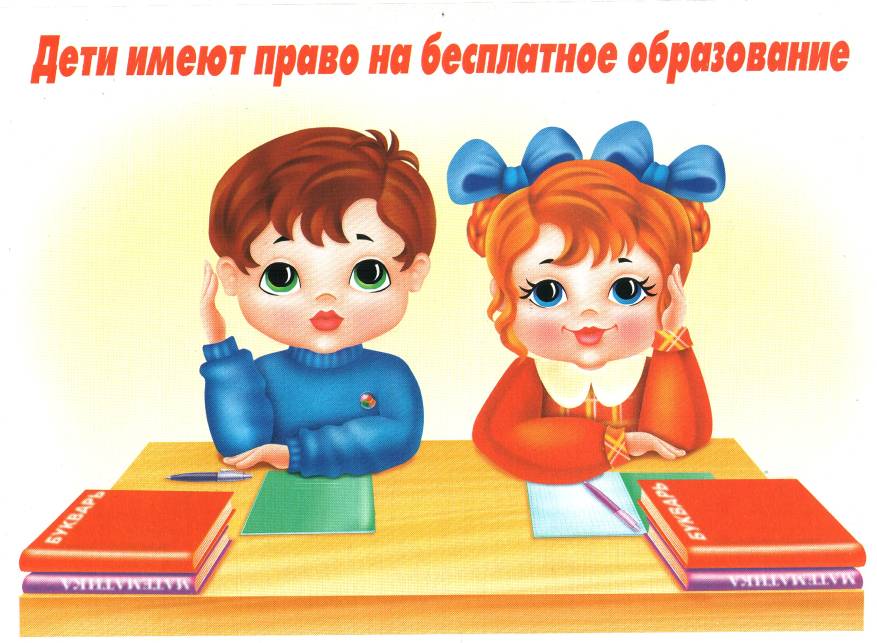 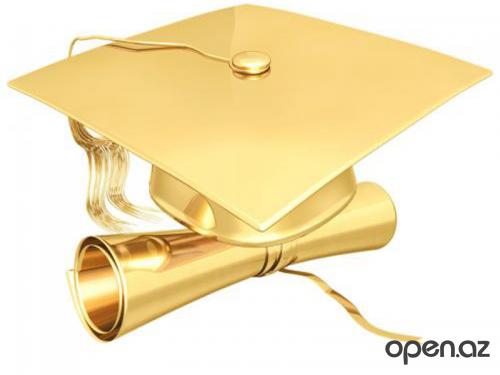 Цели:
■ показать значимость, необходимость в жизни каждого человека образования;
■ повысить мотивацию обучения;
■ воспитывать интерес детей к школьной жизни.
ФОРМА ВЗАИМОДЕЙСТВИЯ ПЕДАГОГА С ДЕТЬМИ
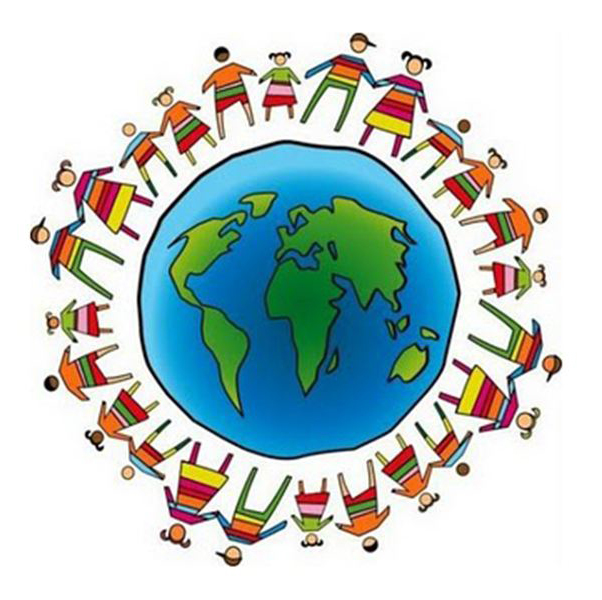 беседа с детьми «Зачем надо учиться», «Грамоте учиться – всегда пригодиться»;
 задание «Собери портфель в школу»;
 игра «Продолжи пословицы», «Школа», Ступеньки здоровья», «Отгадай загадки  Буратино»;
чтение художественной литературы «Незнайка и его друзья»;
 сюжетно-ролевая игра «В школе»;
 экскурсия в школу, гимназию, библиотеку;
 составление рассказа «Как мы ходили в школу»
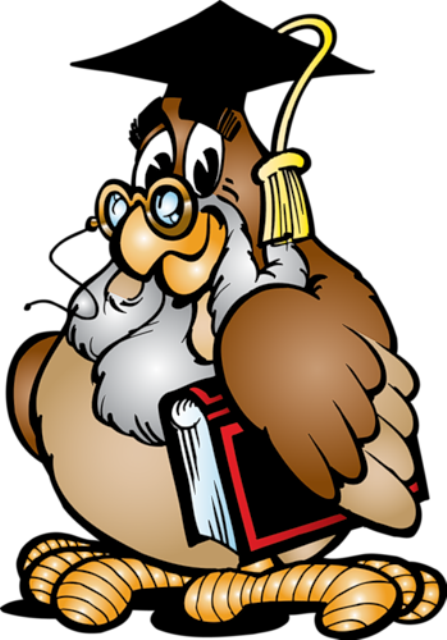 Спасибо за 
внимание!!!